Отчет по работе «Мир головоломок»
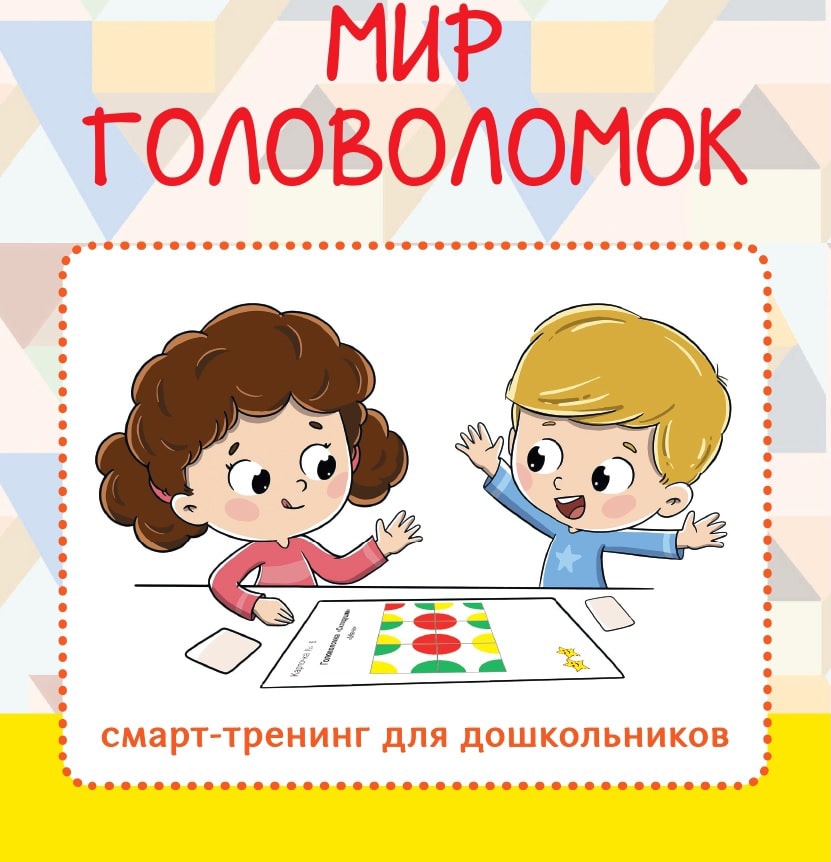 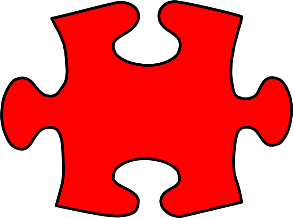 Группа  «Радуга»
Проблема интеллектуального развития и воспитания детей дошкольного возраста является одной из самых актуальных проблем педагогики настоящего времени.
 
Дошкольники с развитым интеллектом более уверены в своих силах, быстрее запоминают материал, легче адаптируются в новой обстановке. Навыки, умения, приобретенные в дошкольный период, будут служить фундаментом для получения знаний и развития способностей в период школьного обучения. И важнейшим среди этих навыков является навык логического мышления. Одним из средств развития логического мышления является головоломка - непростая задача, для решения которой, как правило, требуется сообразительность, а не специальные знания высокого уровня.
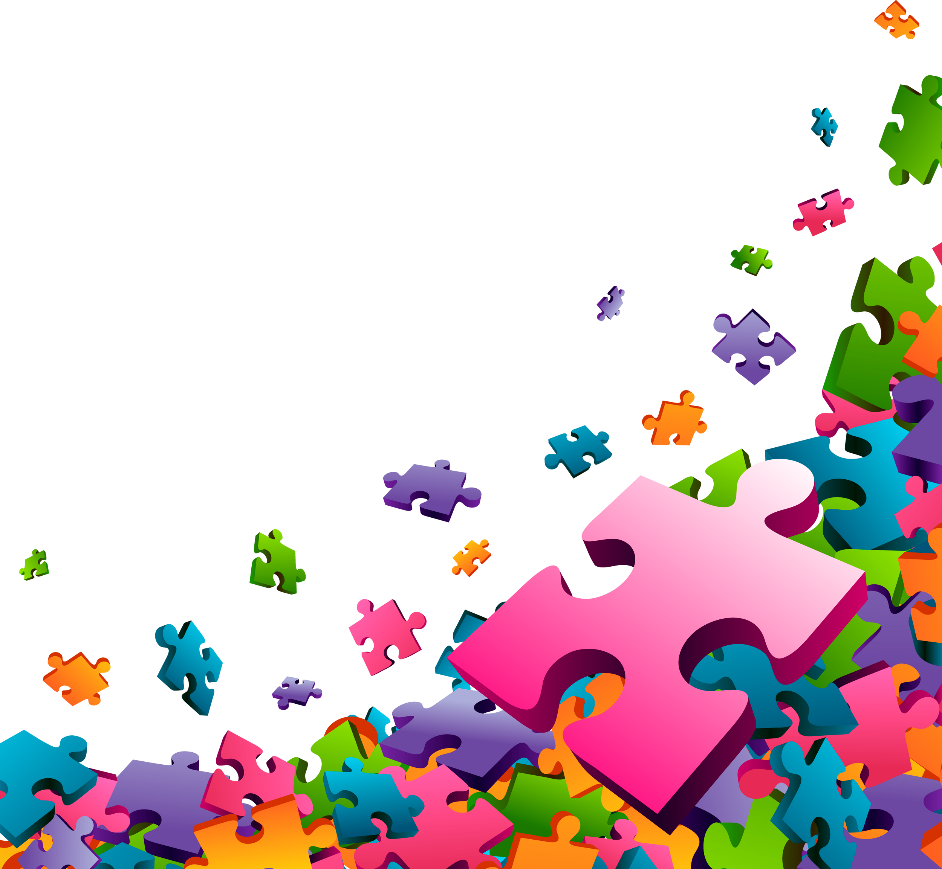 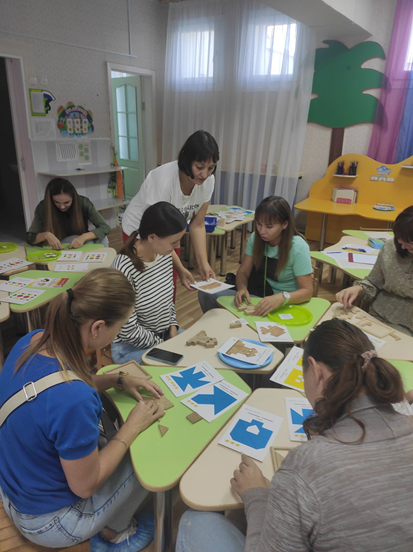 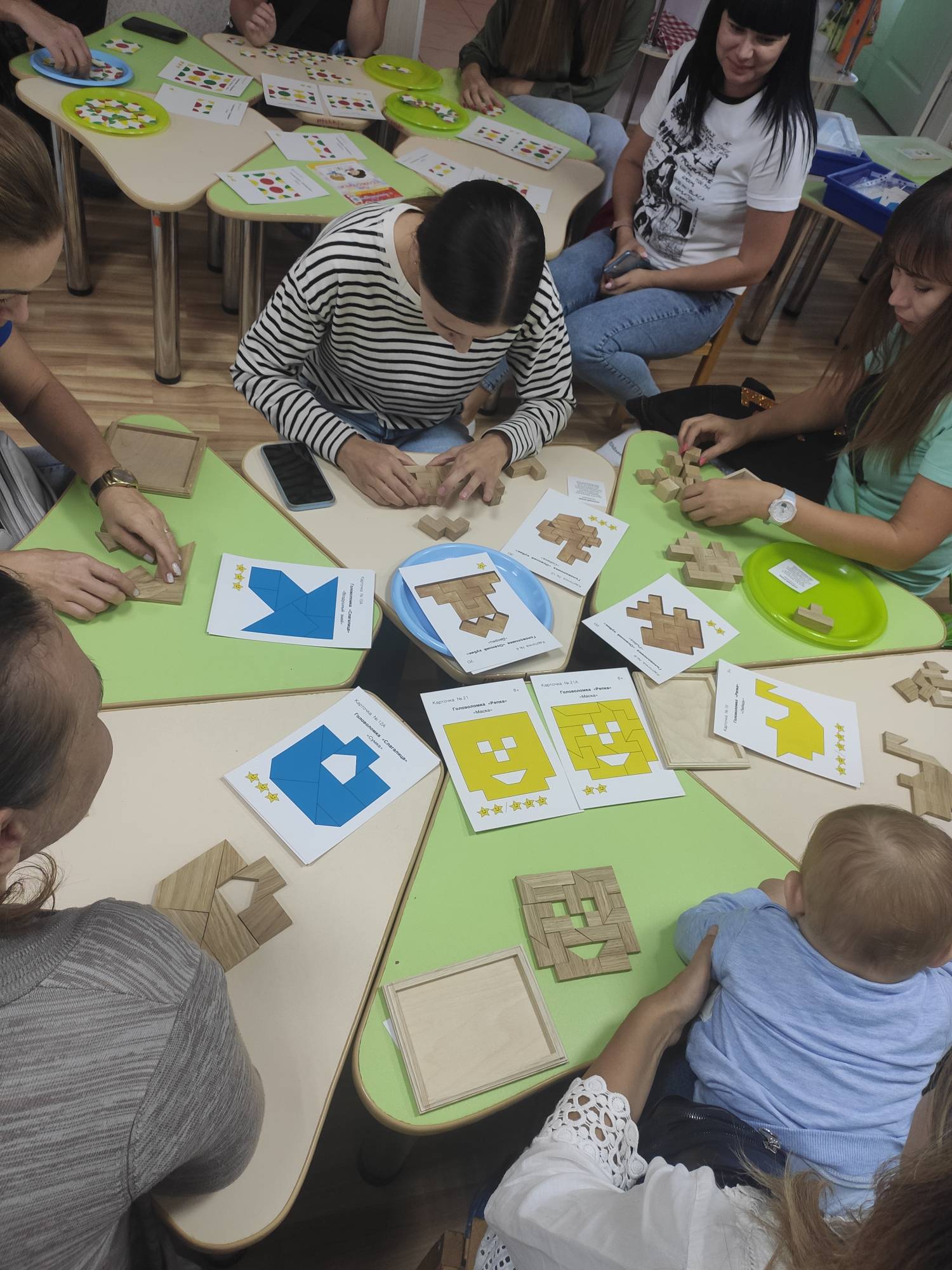 В сентябре 2022 года в группе прошло родительское собрание на котором родителей познакомили с площадкой «Мир головоломок». Родители на практике могли попробовать собрать головоломки с различным уровнем сложности.
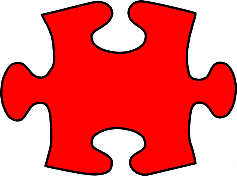 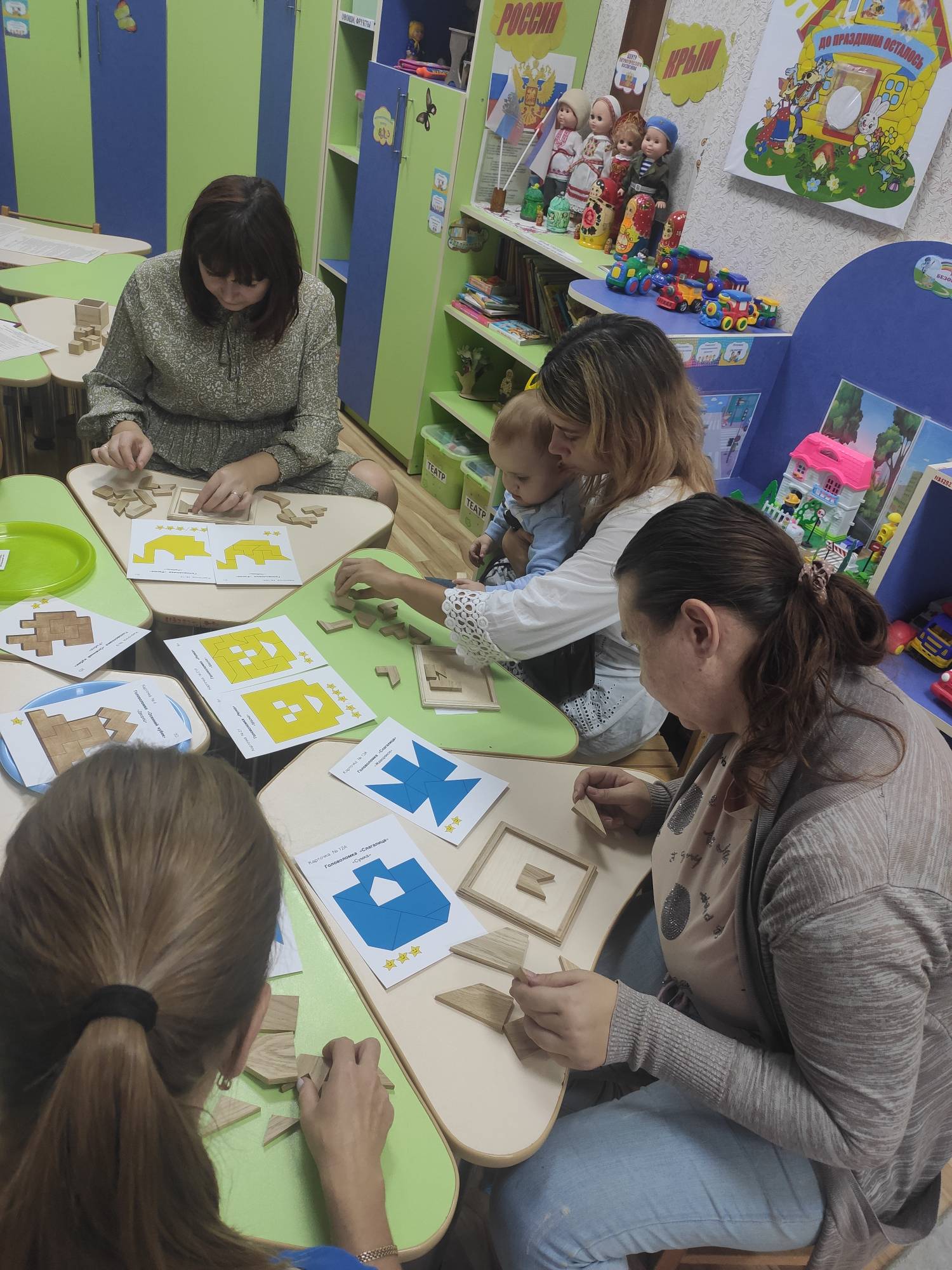 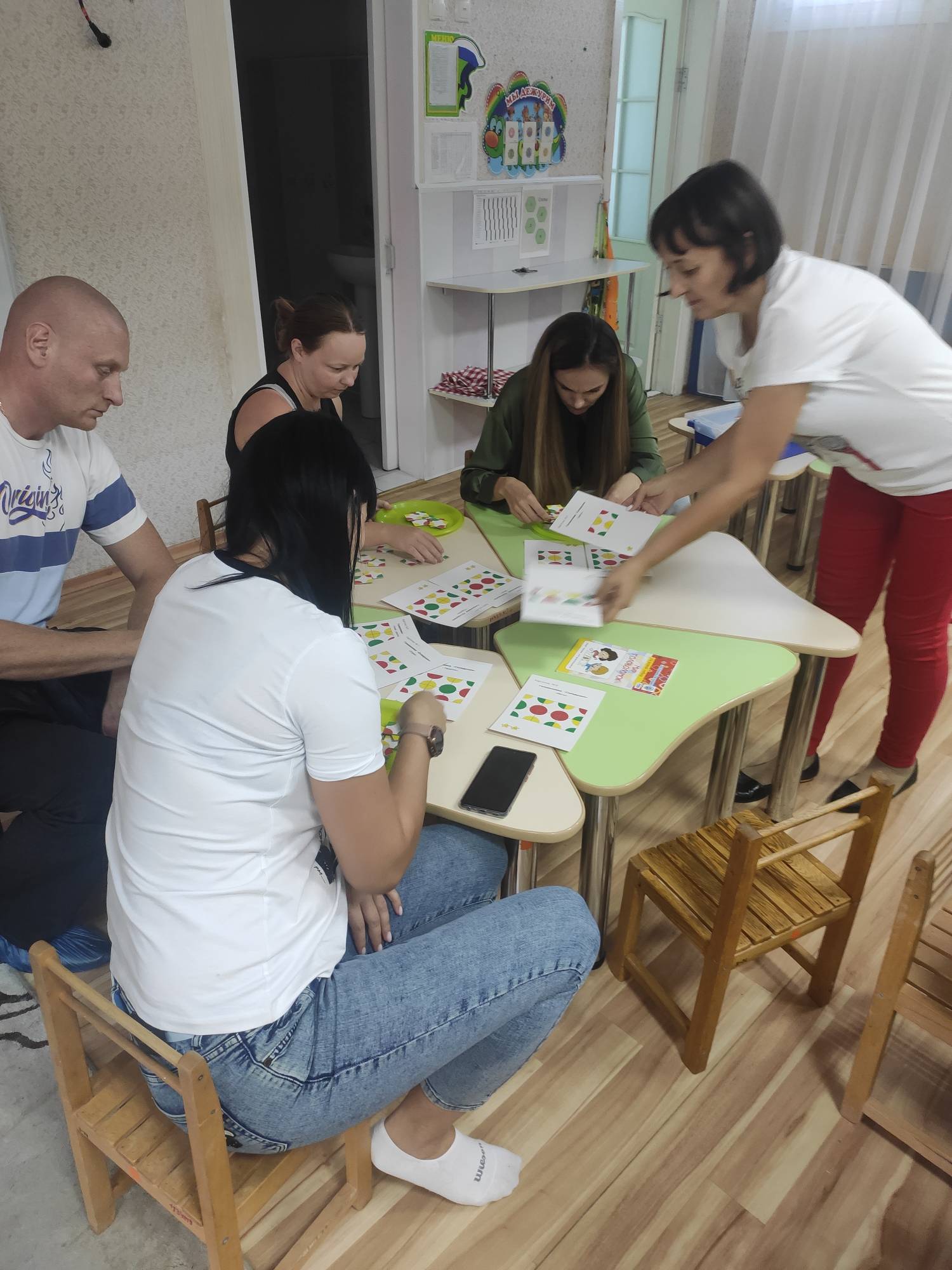 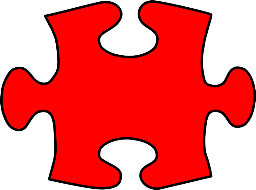 Творческий процесс в работе с наборами :  «Складушки», «Репка», «Осенний кубик», «Слагалица».
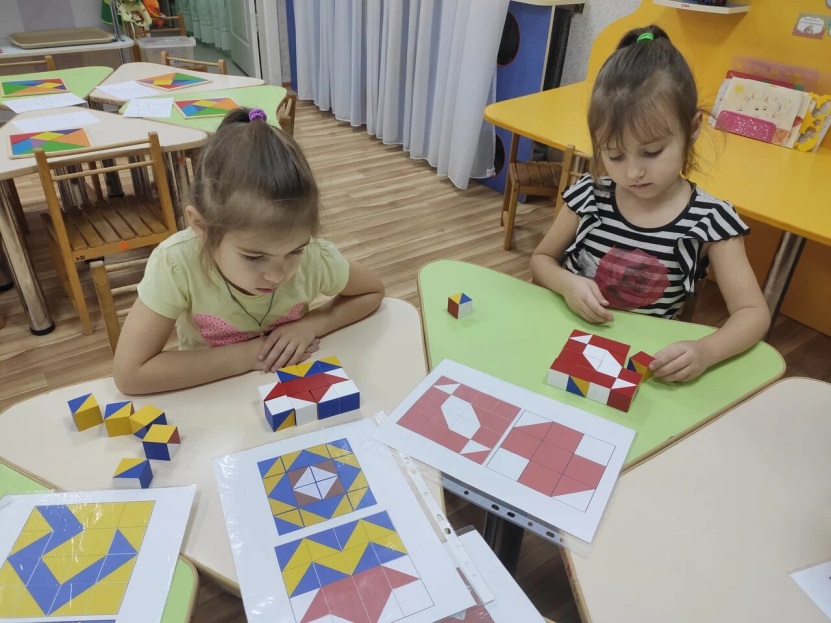 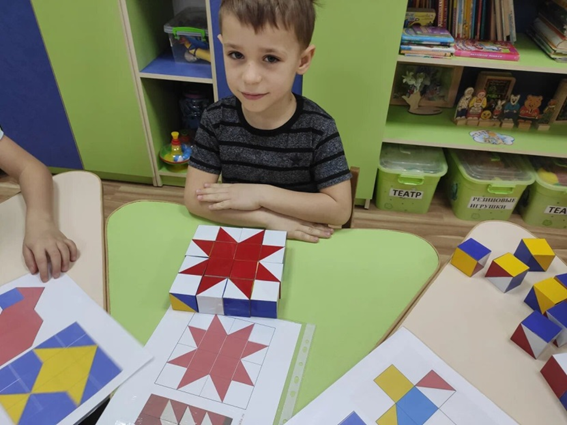 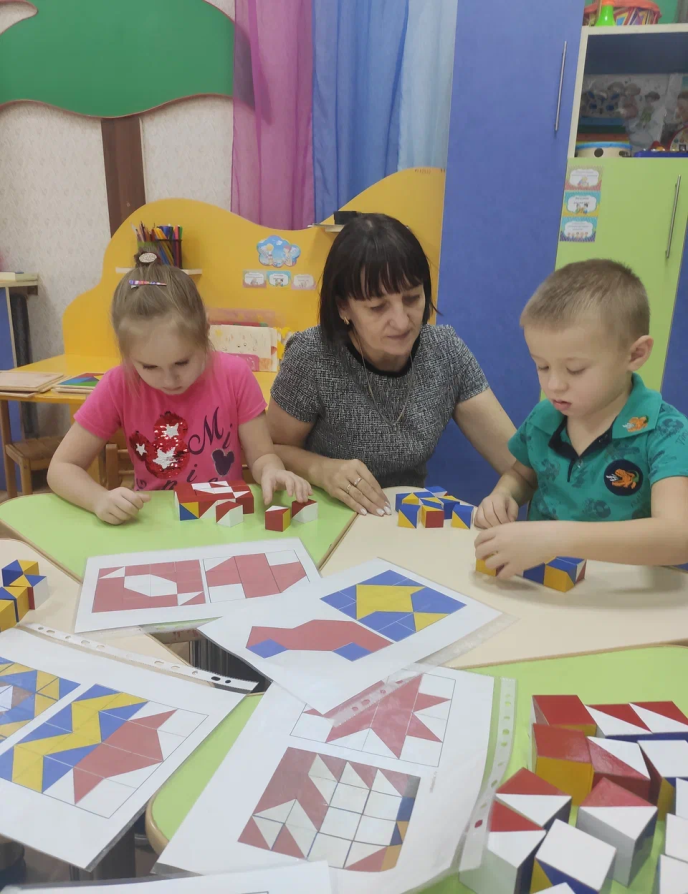 Неподдельный интерес к играм-головоломкам проявляют дети в нашей группе, Они уже умеют использовать простые схематизированные изображения для решения несложных задач, строить по схеме, решать лабиринтные задачи. Этому поспособствовал и ранее накопленный ими опыт.
Работа с Танграмом,  кубиками Никитина, лабиринтами.
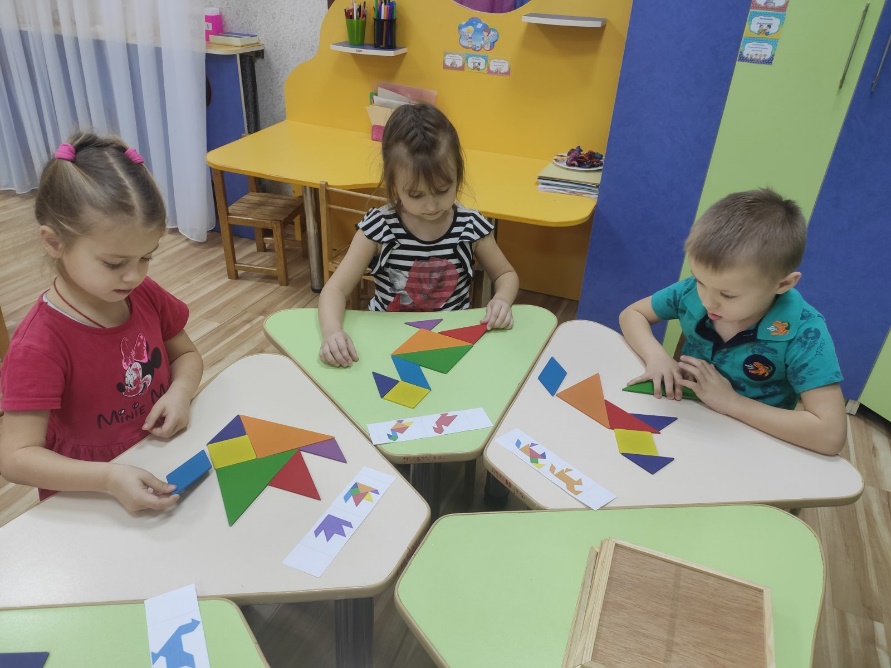 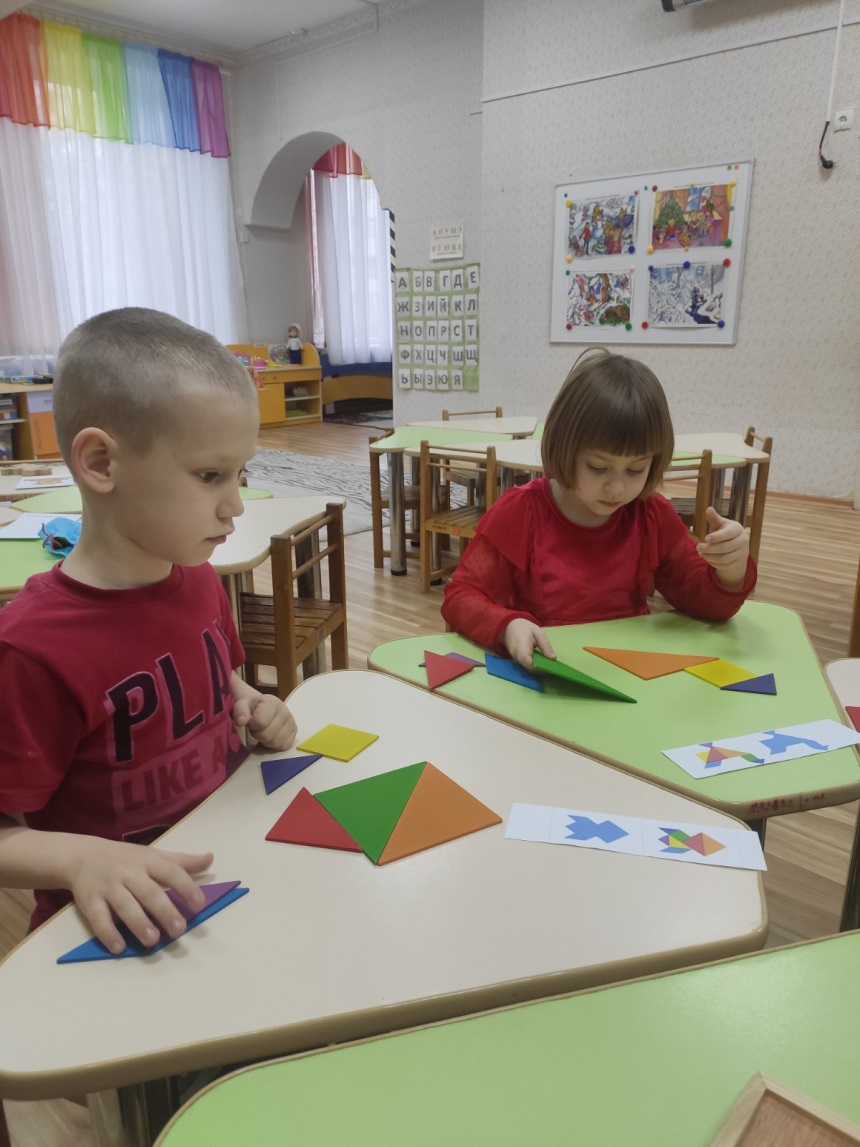 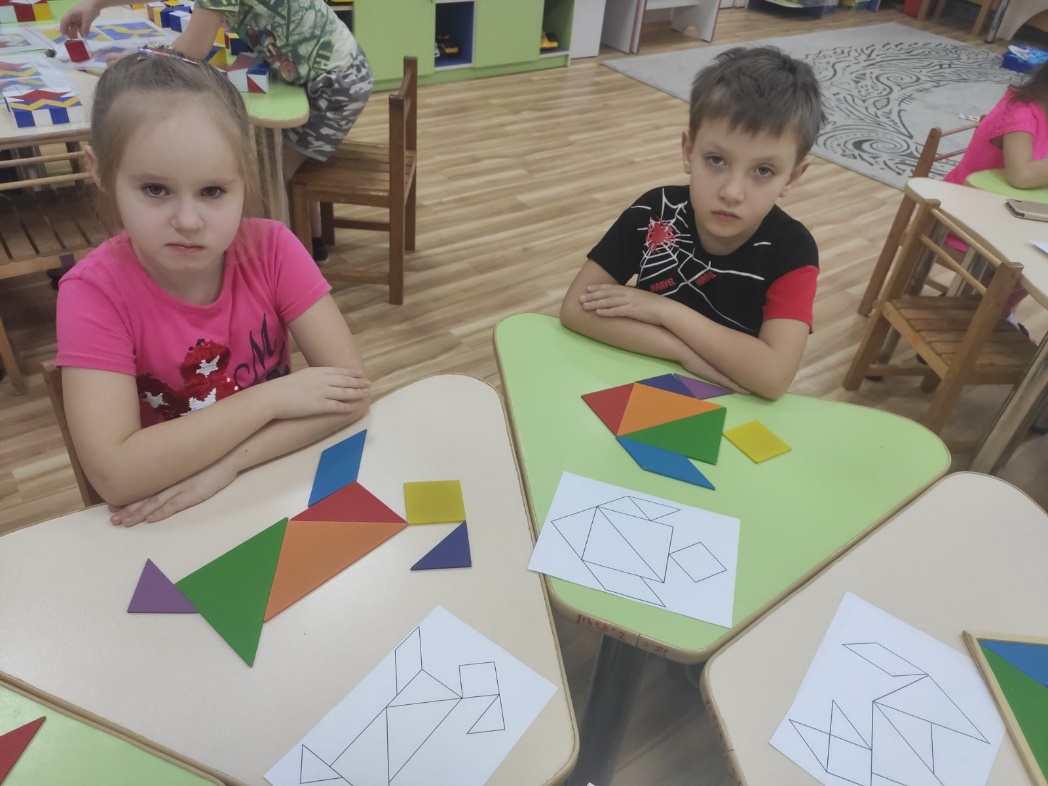 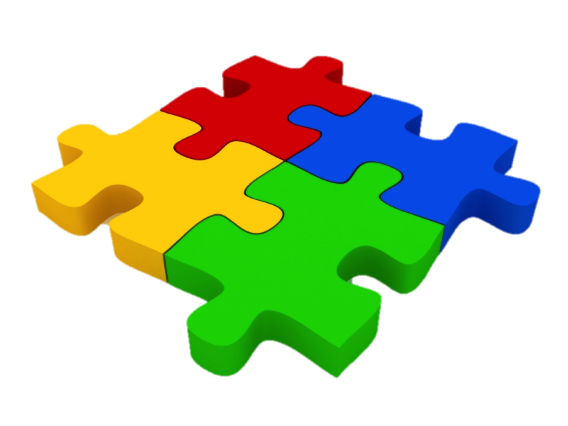 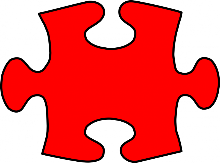 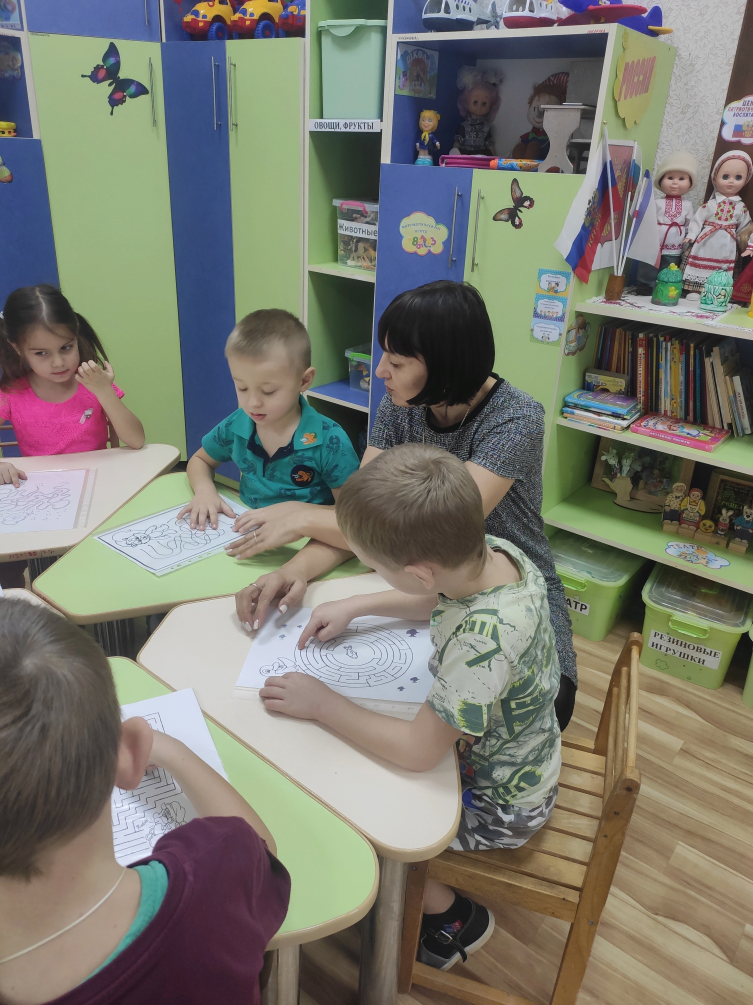 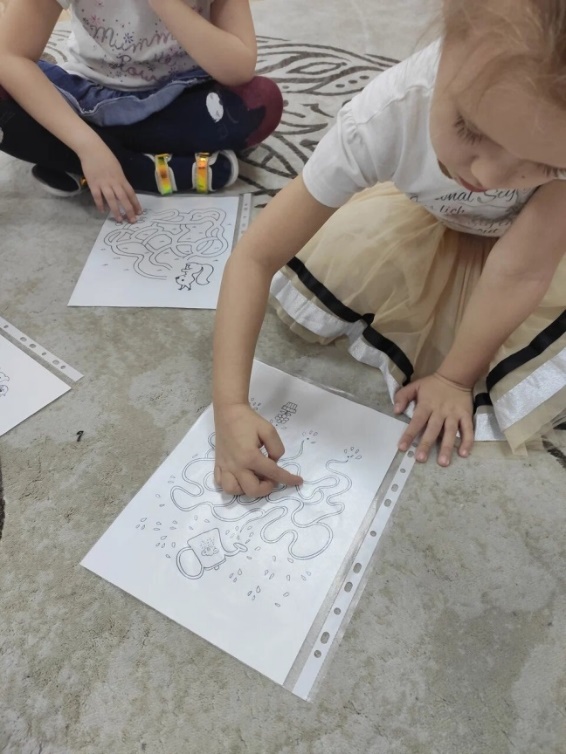 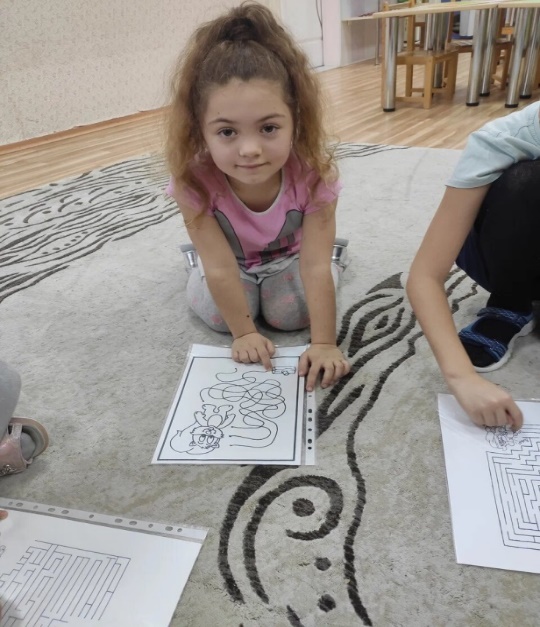 Игры-головоломки служат своеобразной практикой использования знаний, полученных детьми в образовательной и свободной деятельности.
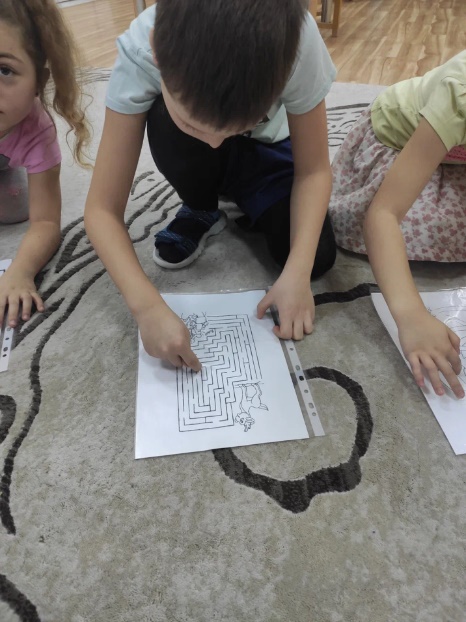 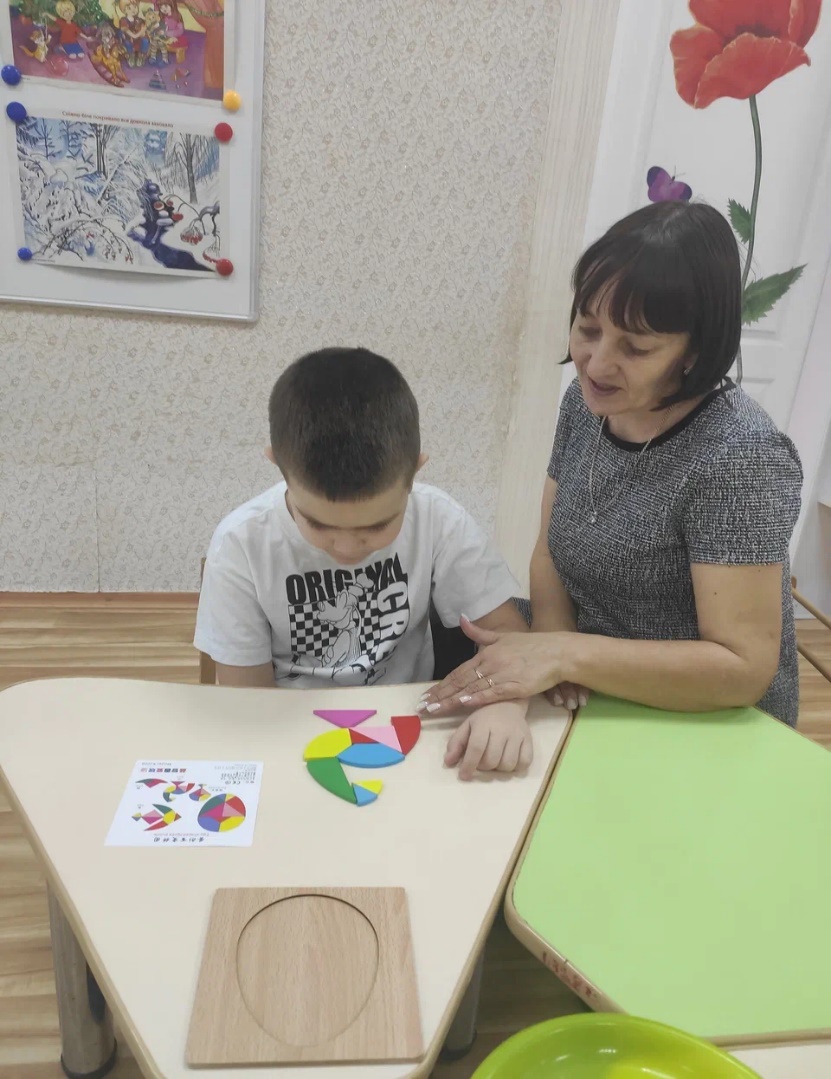 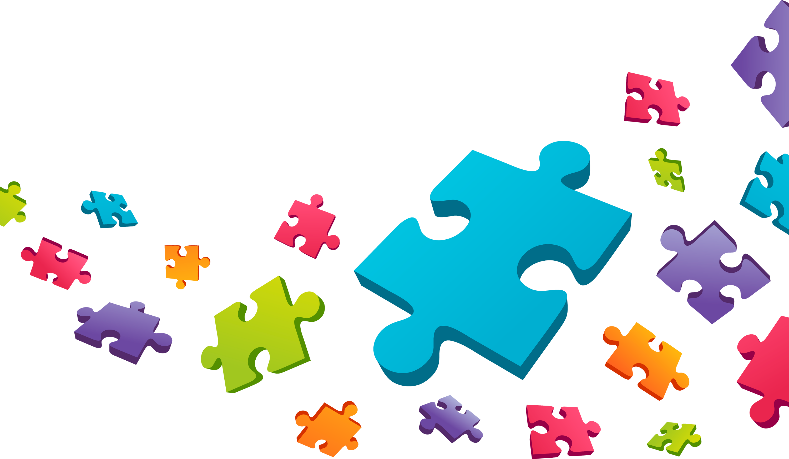 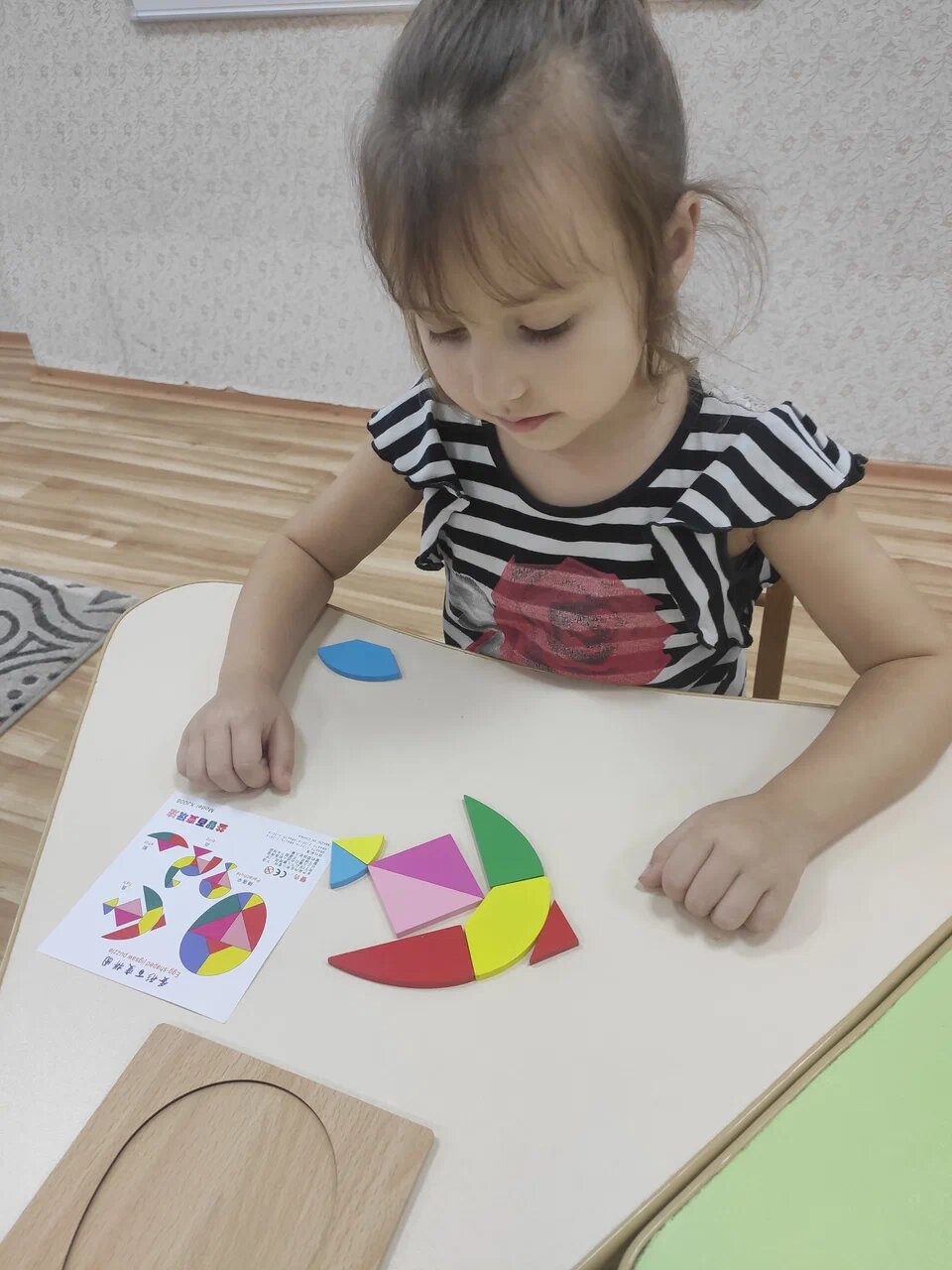 Работа с головоломкой «Колумбово яйцо».
Дети очень активны в восприятии головоломок. Они настойчиво ищут ход решения, который ведет к результату. В том случае, когда занимательная задача доступна ребенку, у него складывается положительное эмоциональное отношение к ней, что стимулирует мыслительную активность. Ребенку интересна конечная цель: сложить, найти нужную фигуру, преобразовать, которая увлекает его.
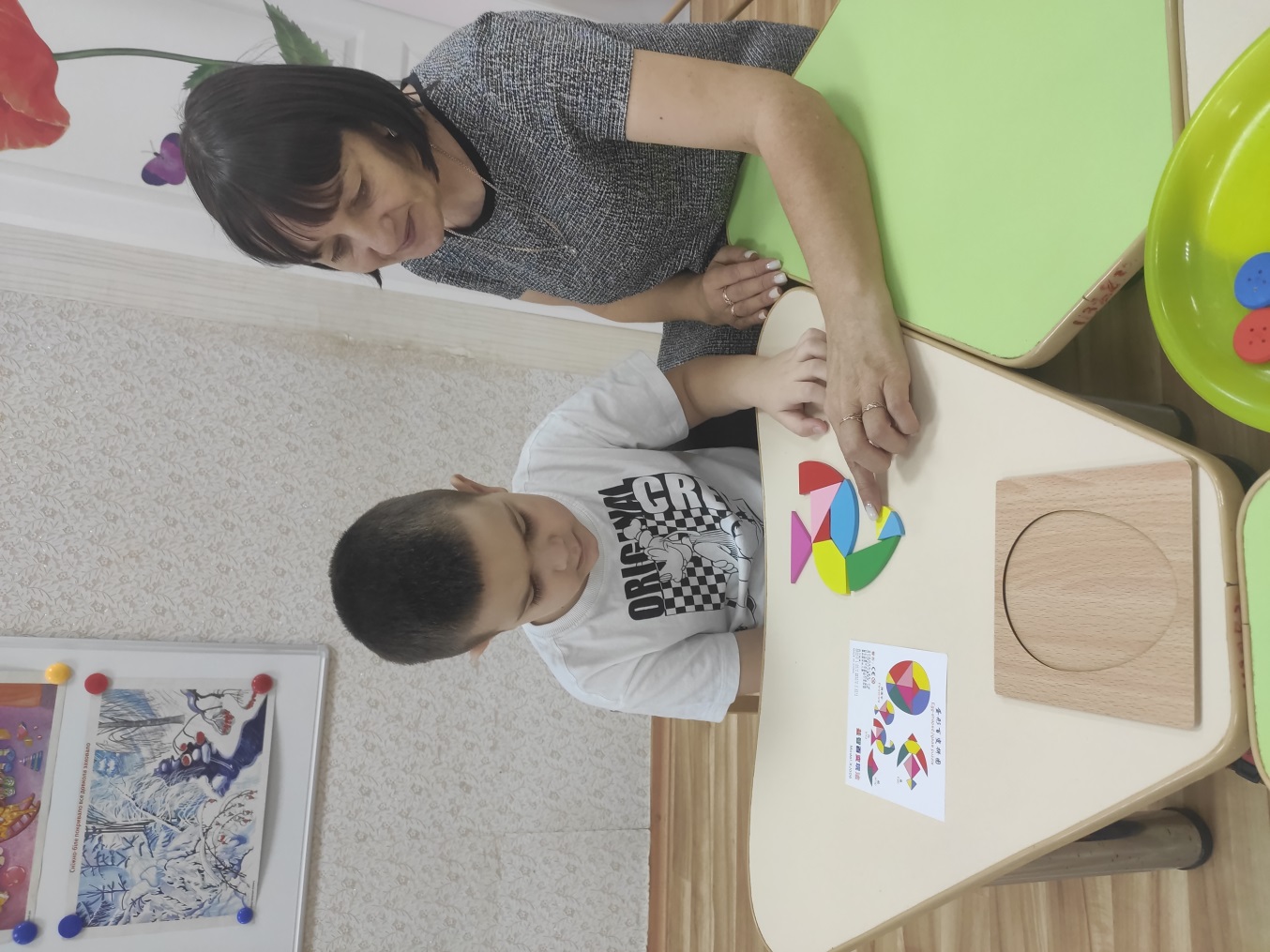 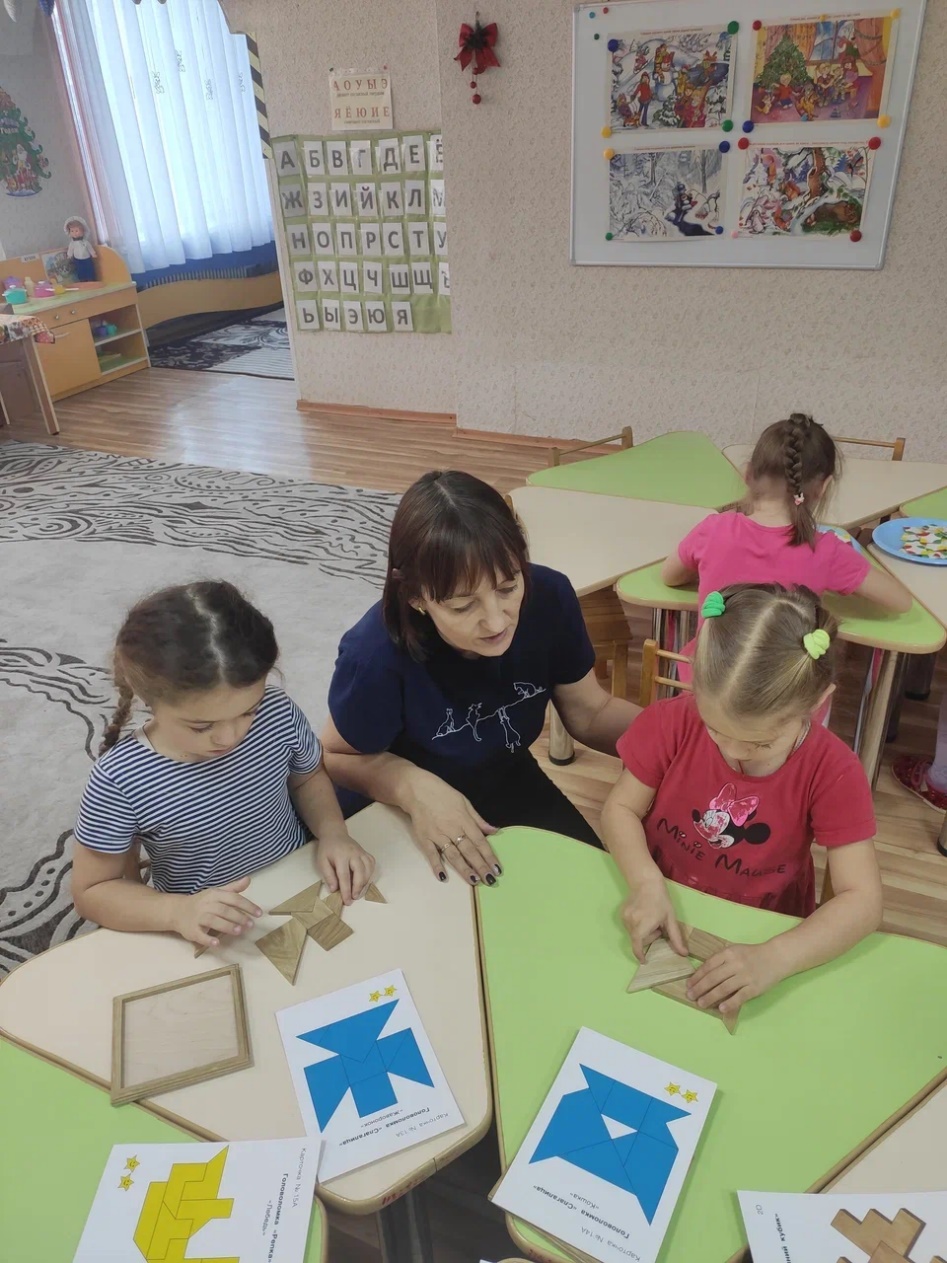 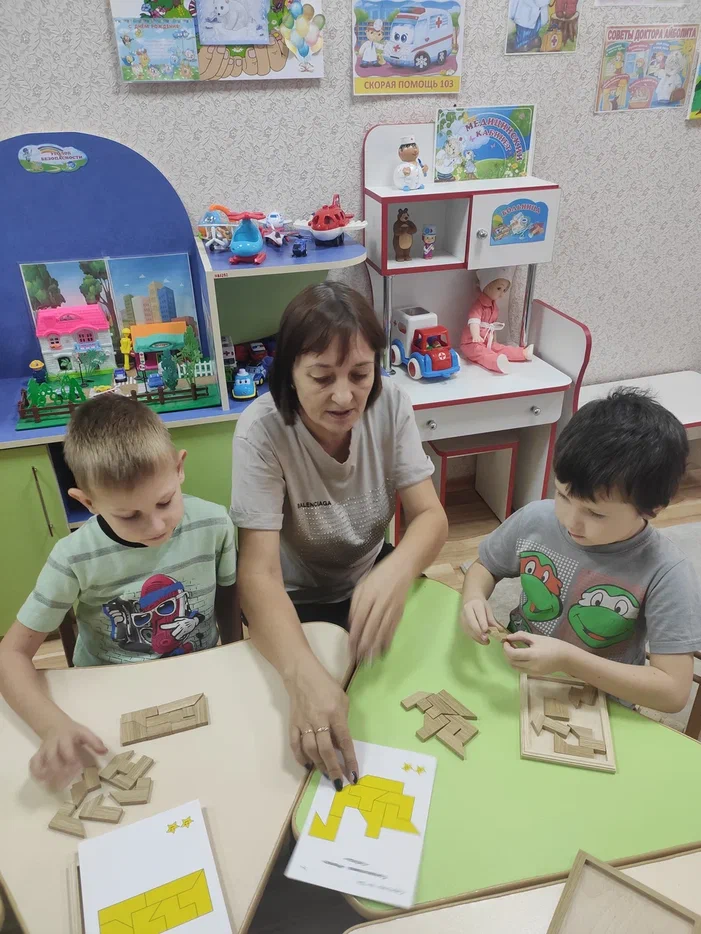 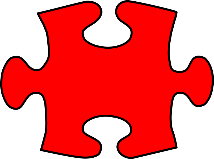 Дети с удовольствием занимаются головоломками «Слагалица» и «Репка»
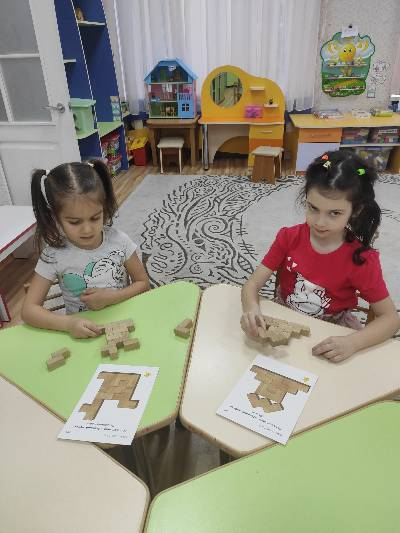 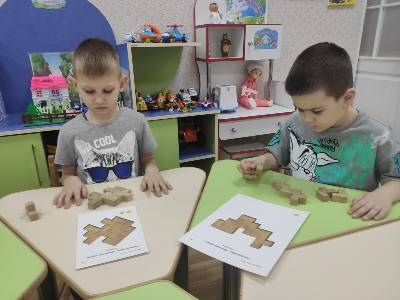 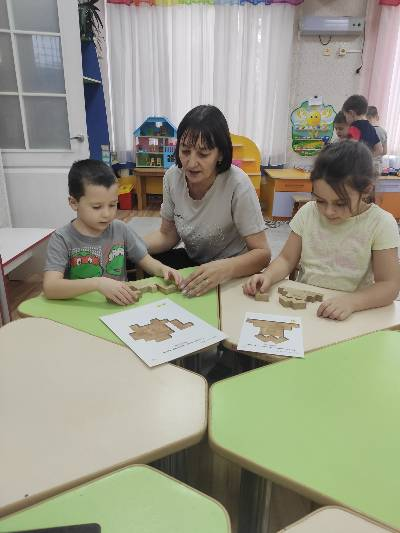 Головоломка 
«Осенний кубик»
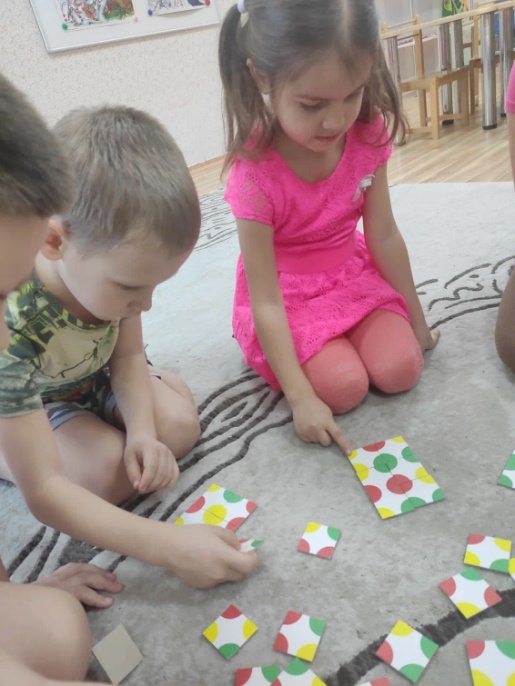 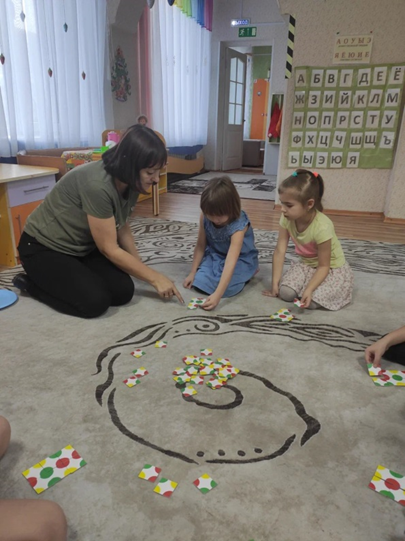 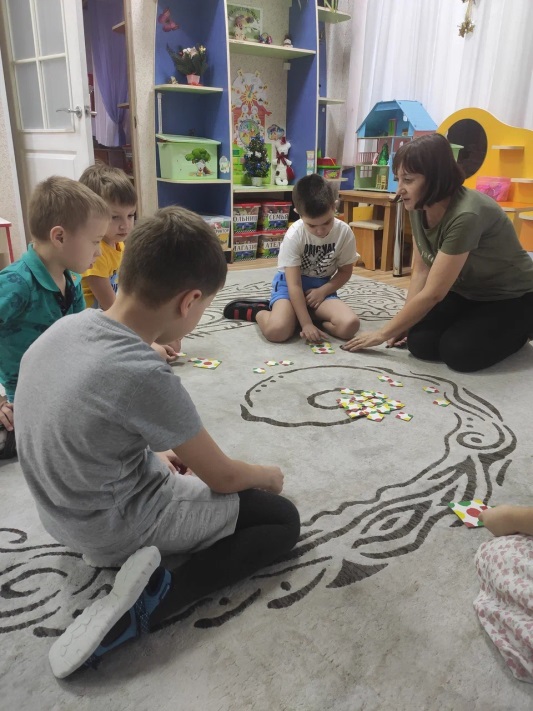 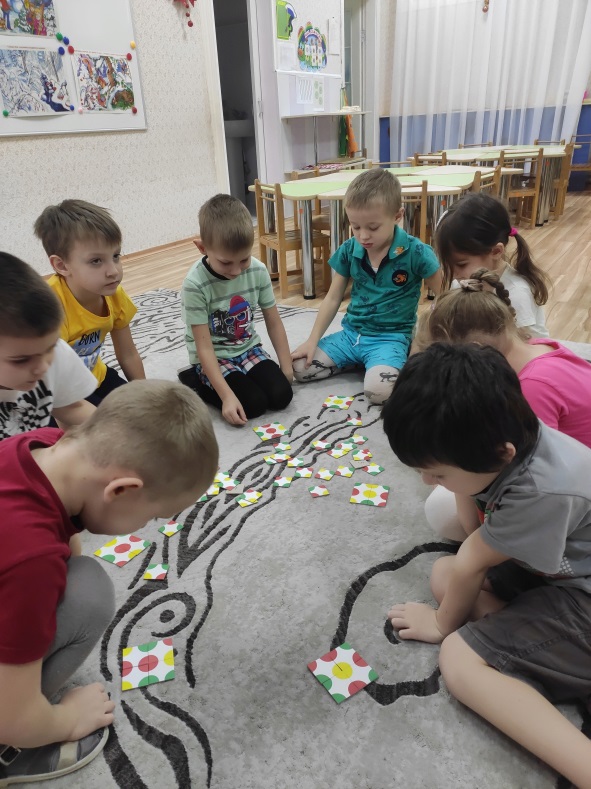 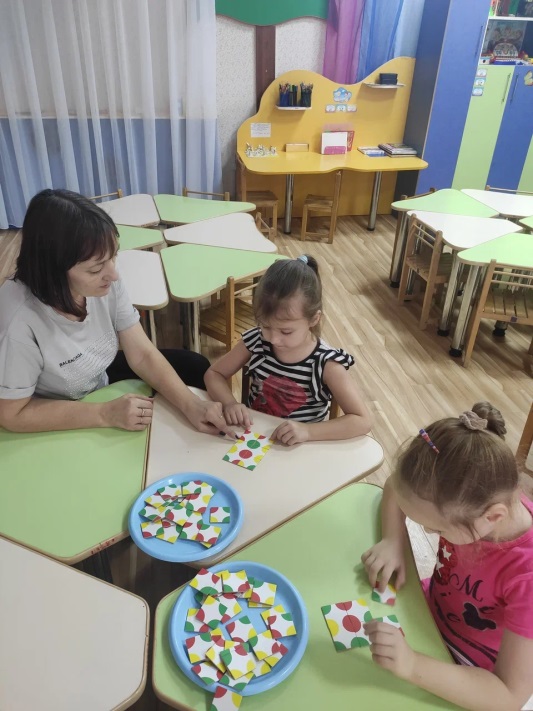 Игра «Складушки»
Дети собирают различные образы на занятиях и во время свободной деятельности.
Детей привлекает в играх занимательность, свобода действий, возможность проявить творчество и фантазию.
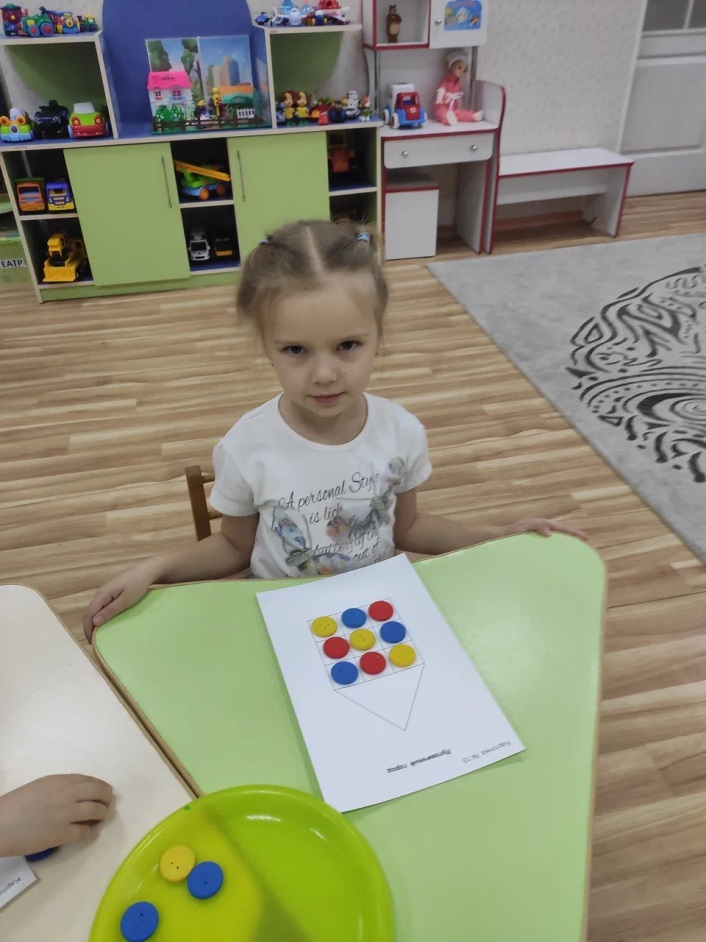 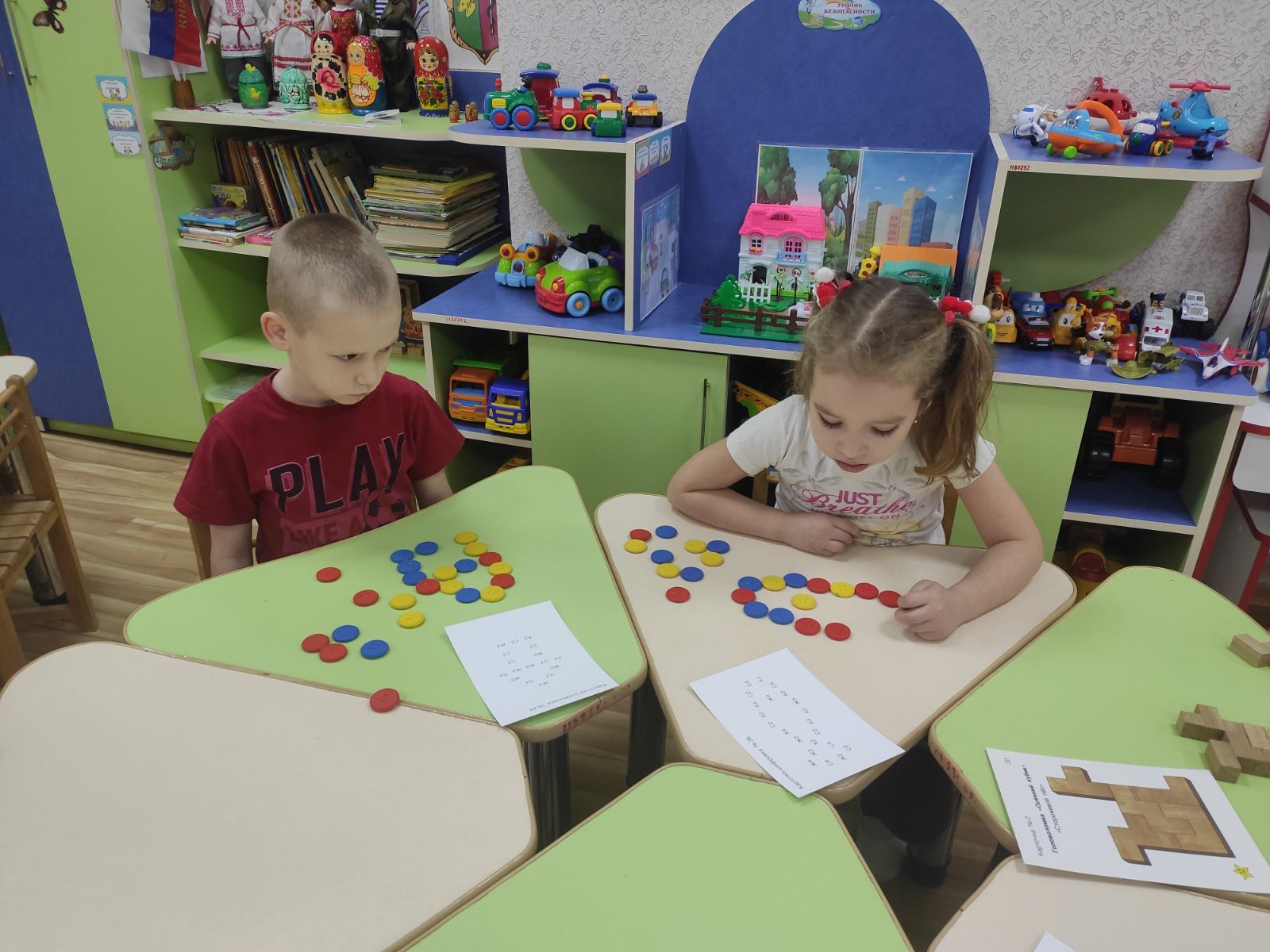 В играх-головоломках развивается умение сосредоточенно думать, способность к длительному умственному напряжению, интерес к интеллектуальной деятельности, познавательный интерес и другие качества будущего школьника.
Игры-головоломки учат детей усидчивости, умению решать проблемы, развивают воображение, логическое и образное мышление, а также зрительно-моторную координацию, способствуют развитию и становлению нравственно-волевых качеств личности дошкольника.
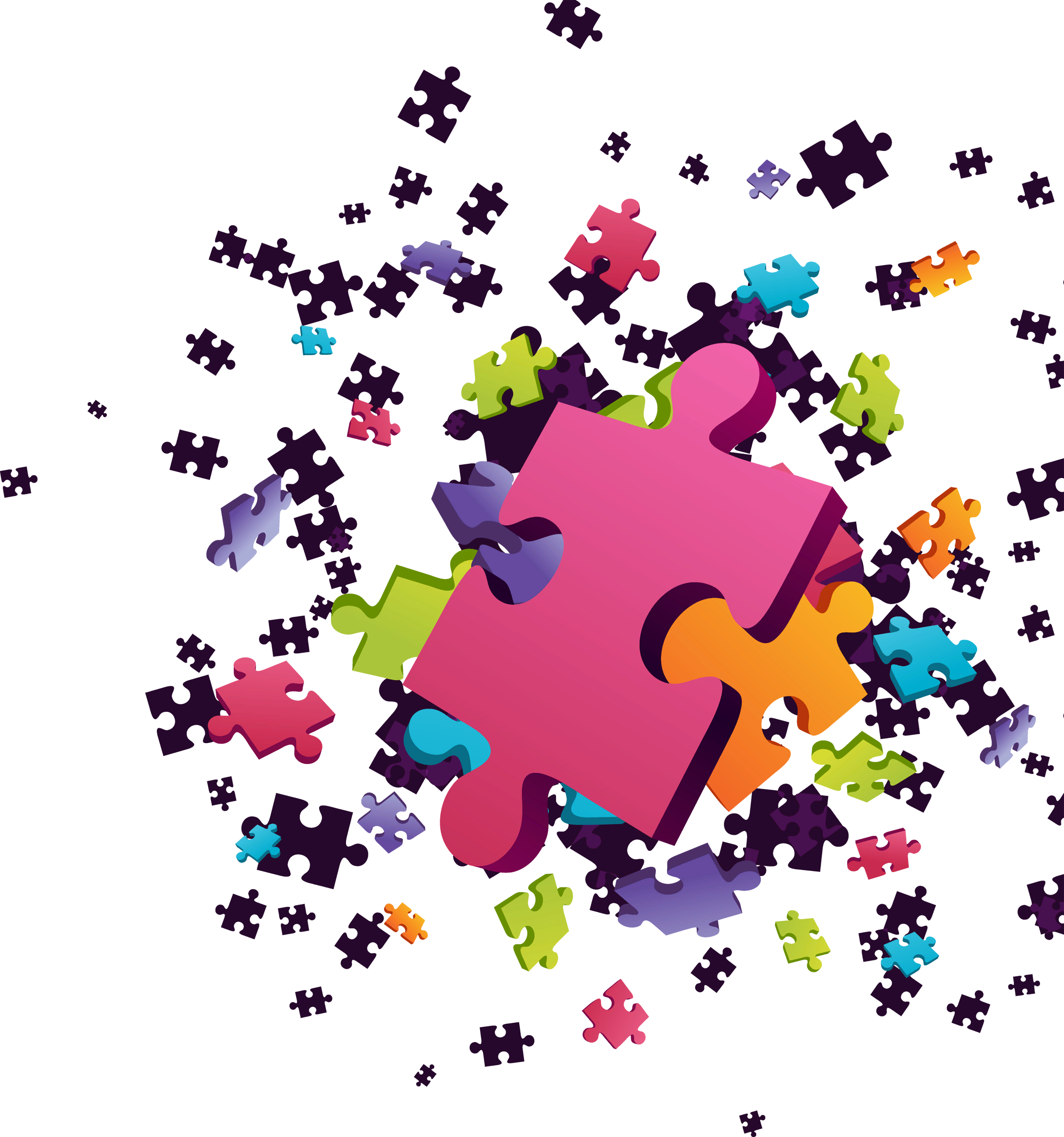 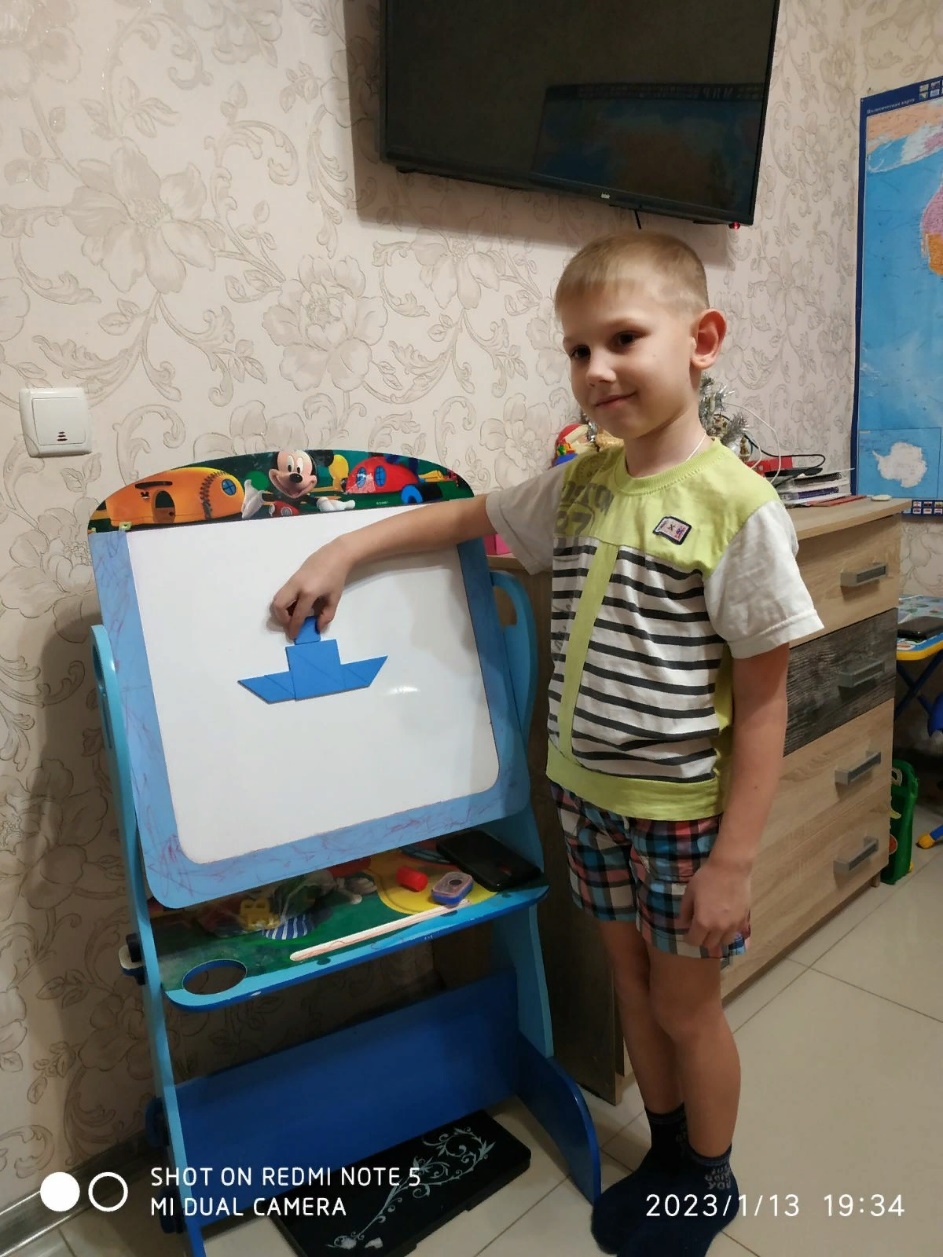 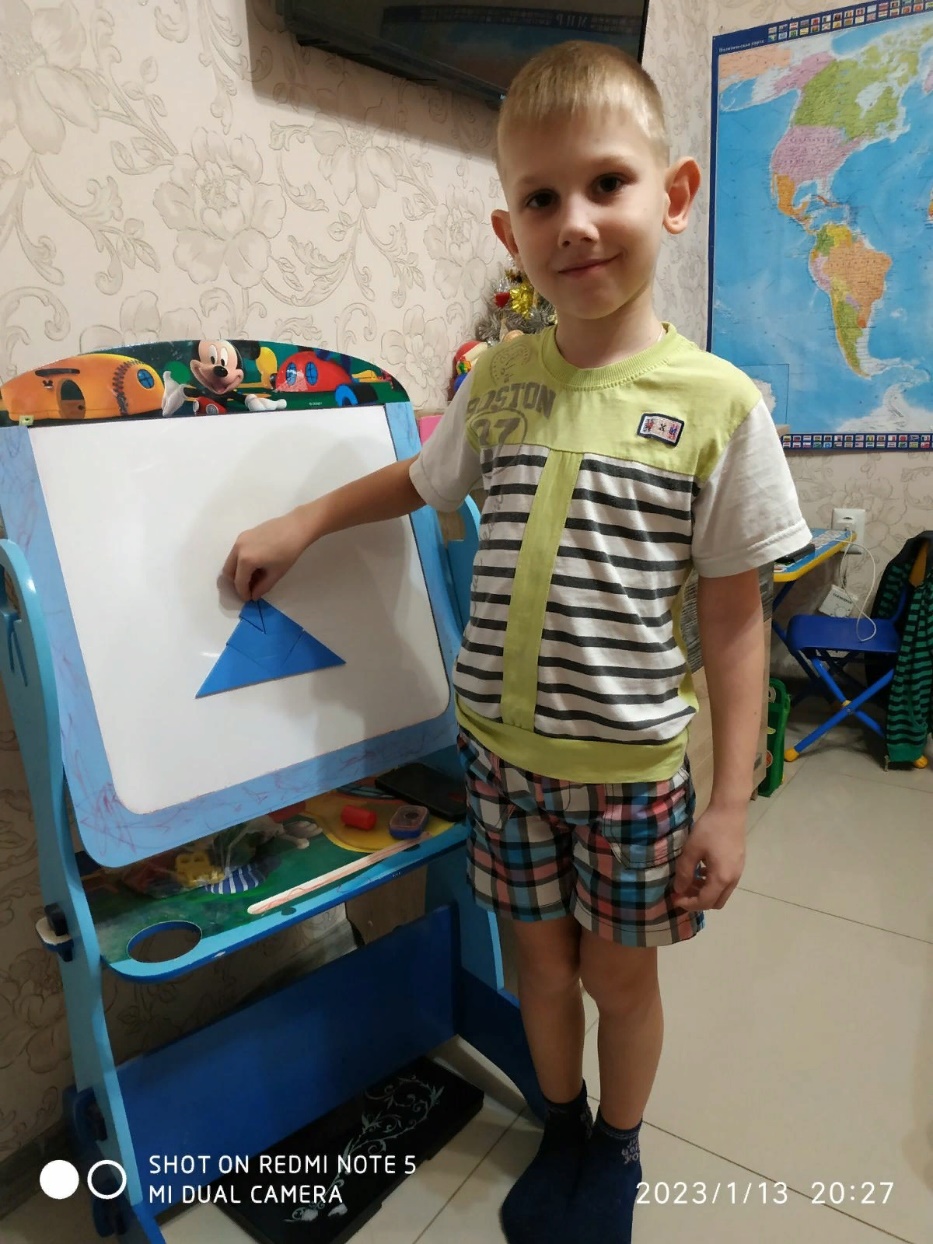 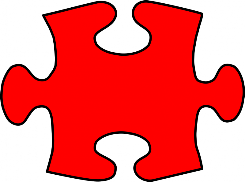 Дети настолько были заинтерисованы новыми 
головоломками, что даже с удовольстием стали играть дома . 
Женя. Игра с танграмом.
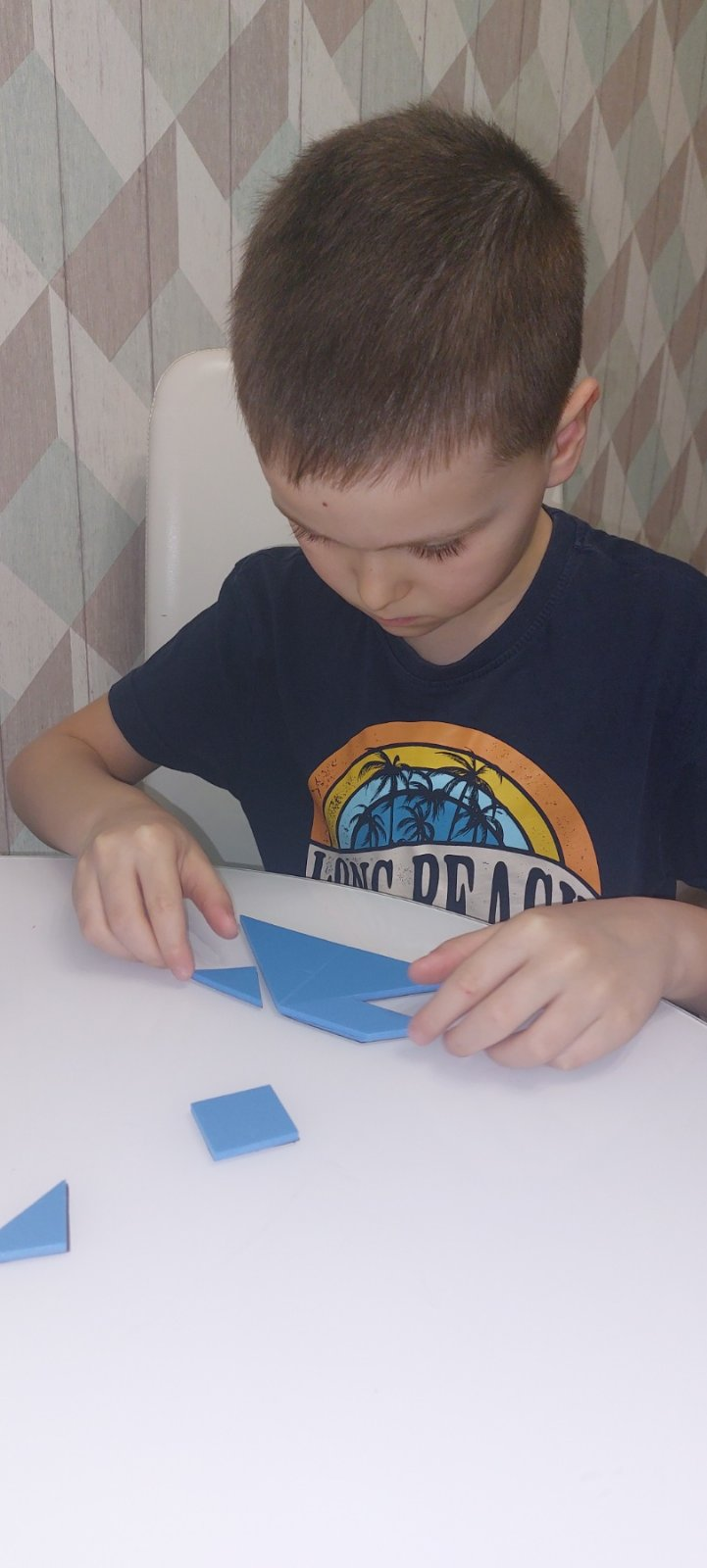 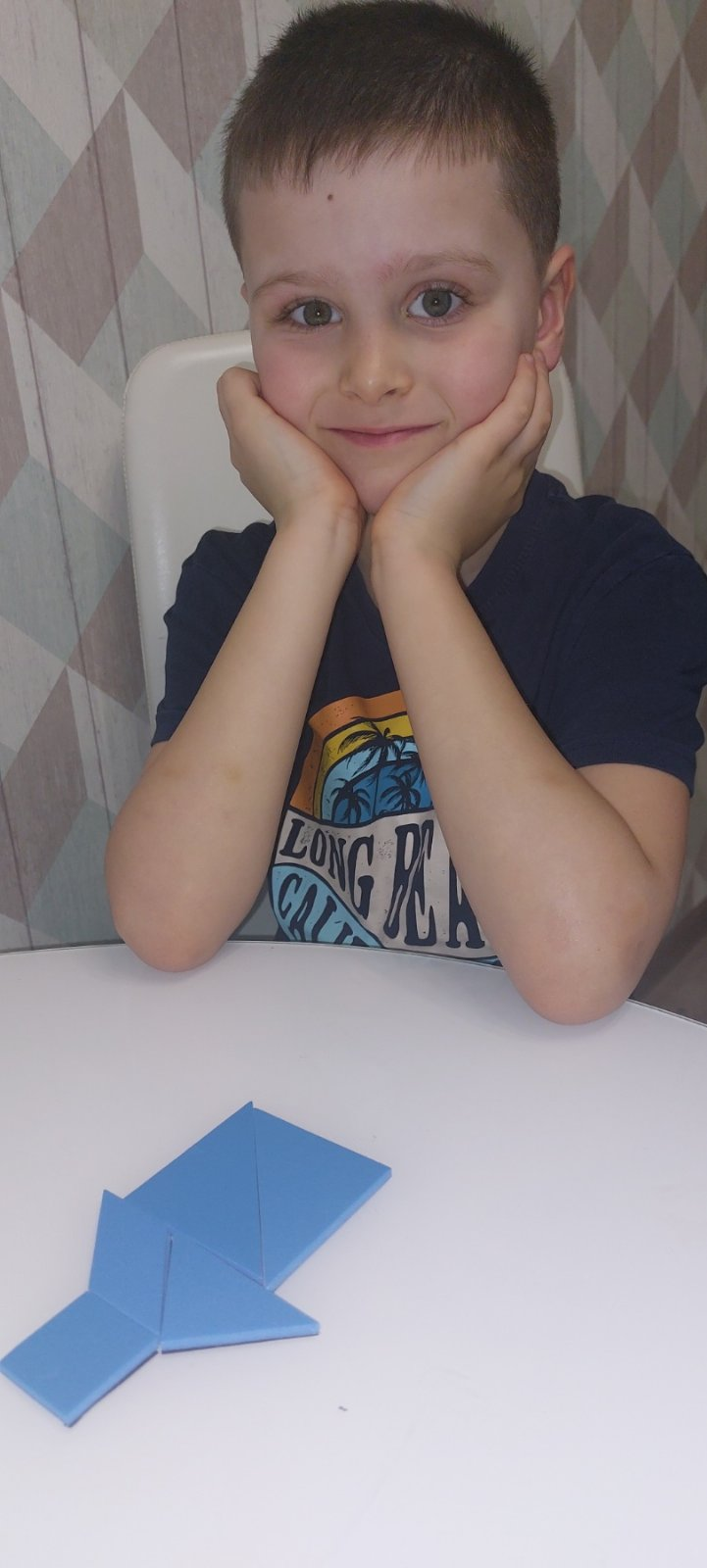 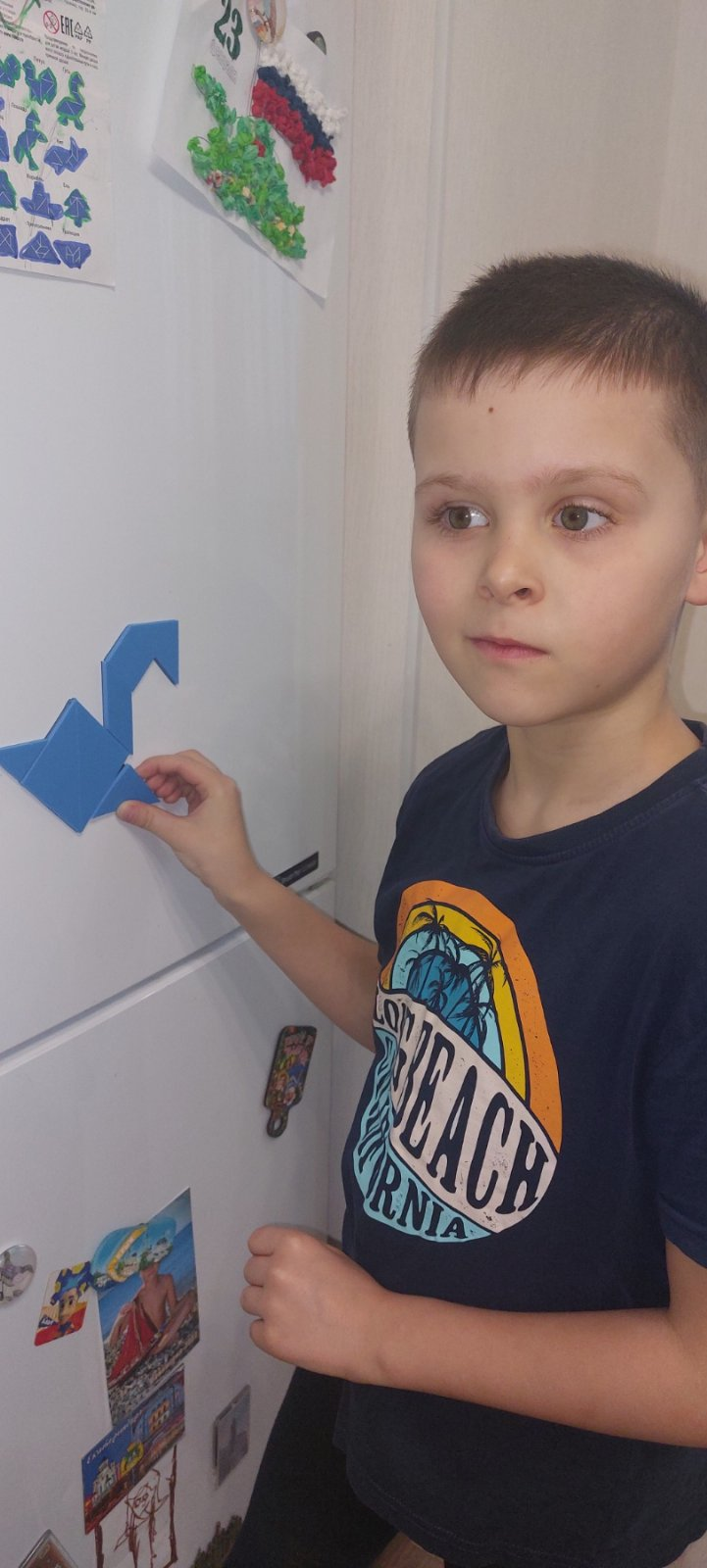 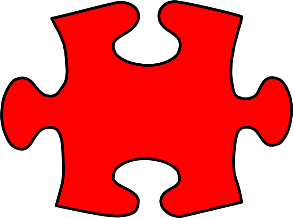 Любимое занятие Артема
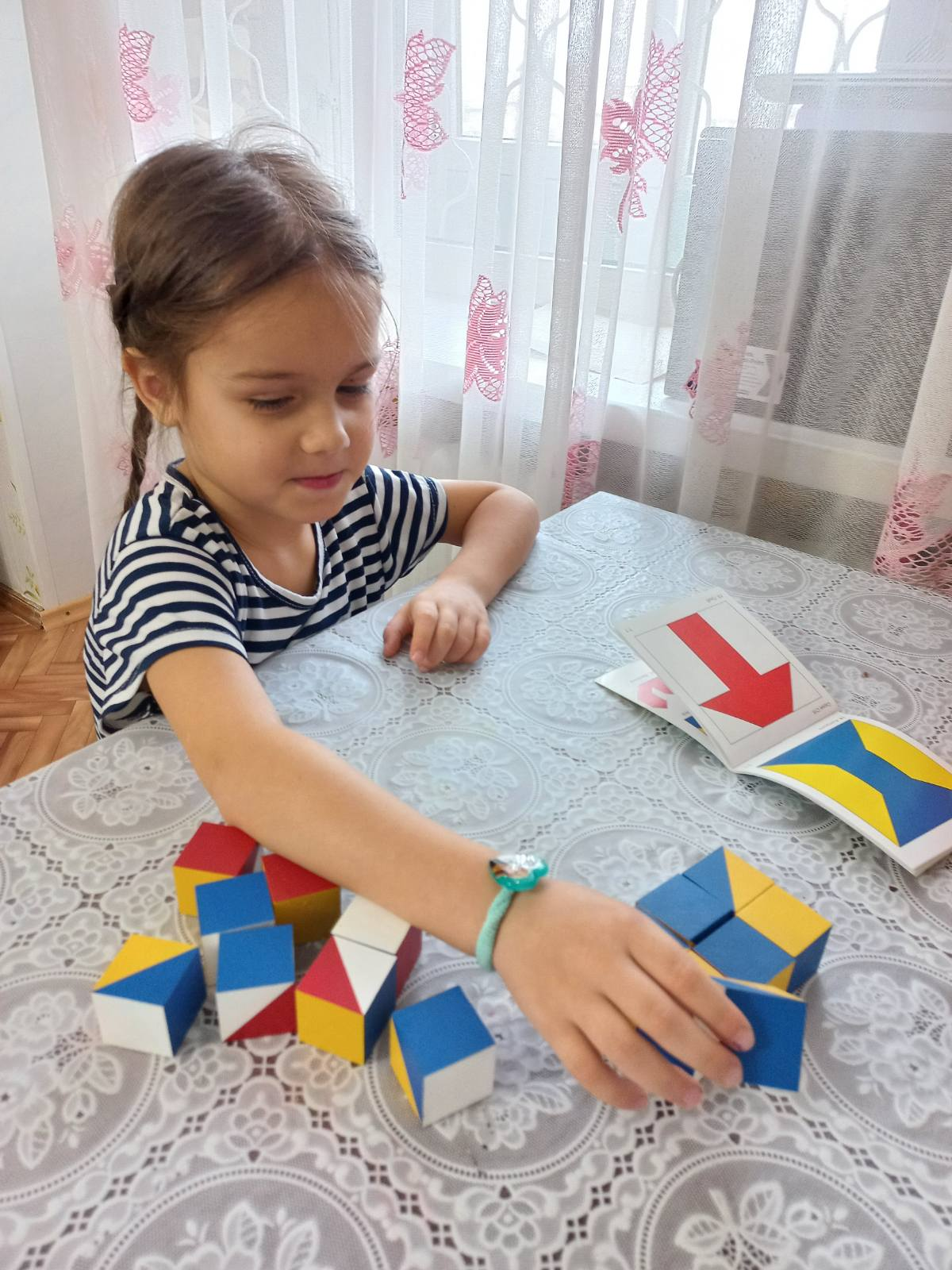 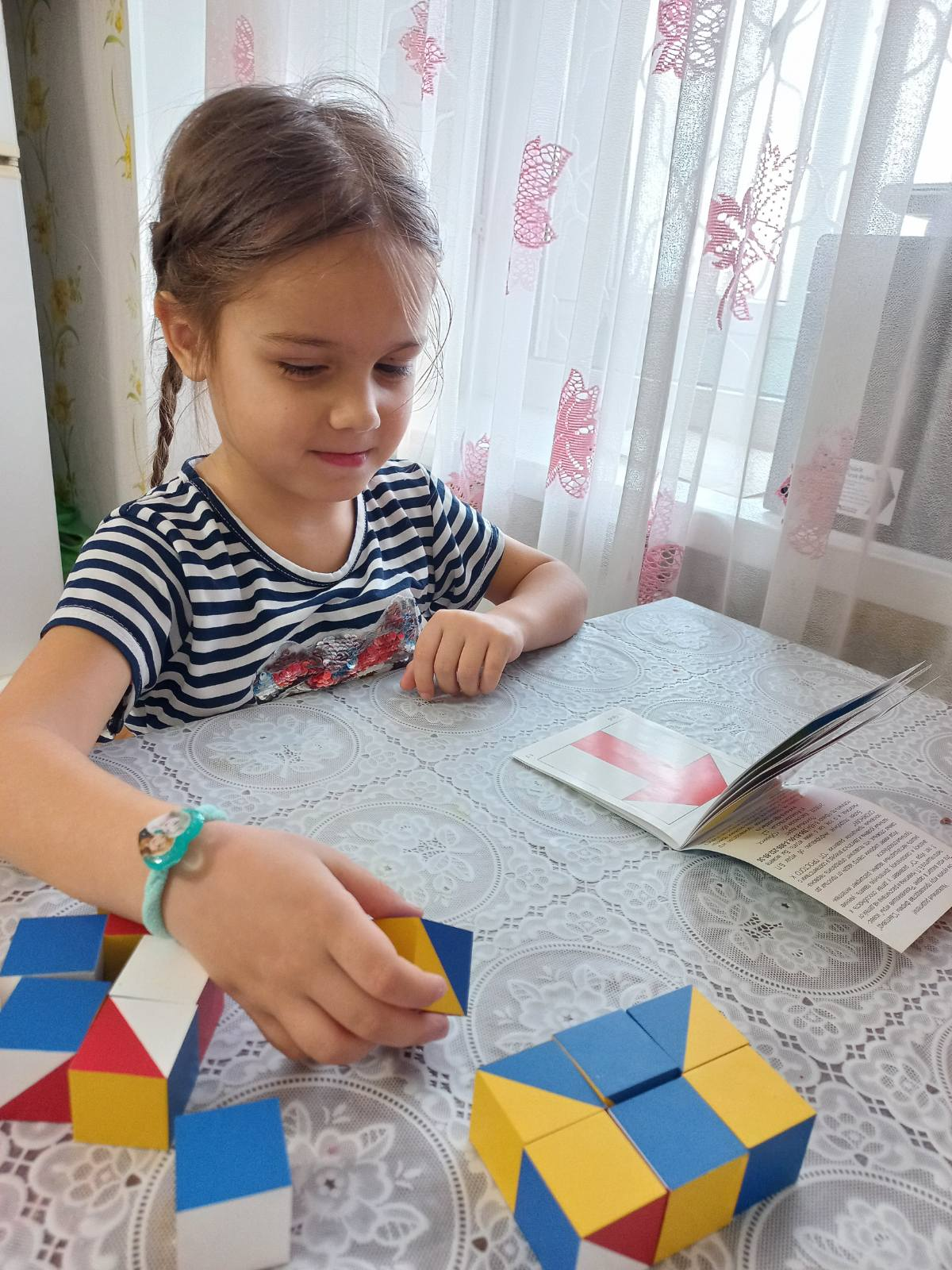 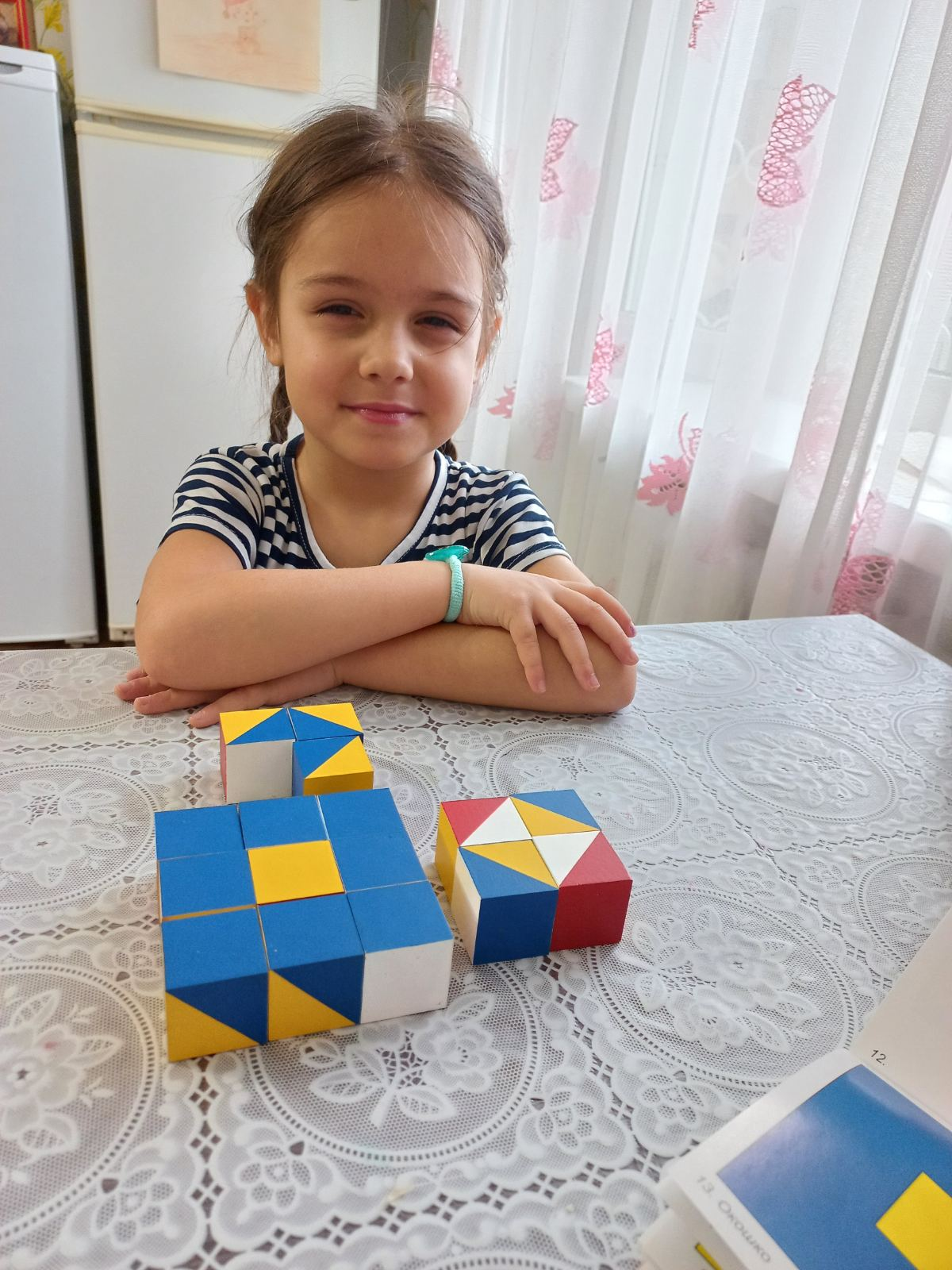 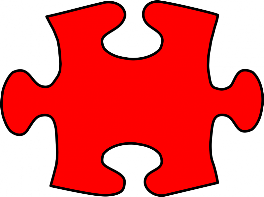 Ева с кубиками Никитина
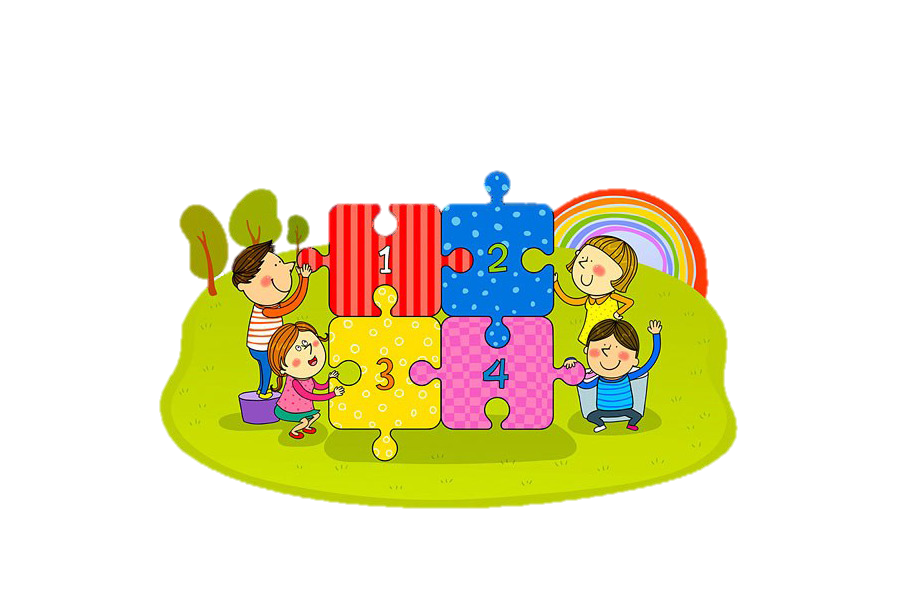 СПАСИБО ЗА ВНИМАНИЕ!
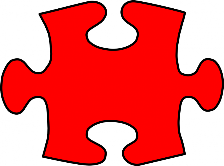